Trávící soustava
Funkce
Trávení (chemické štěpení, probíhá v různých částech)
Vstřebávání (resorpce)
Odstranění nestravitelných zbytků
Trávící soustava
Trubice různě rozšířená, žlázy (slinné žlázy, slinivka břišní, játra)
Stěna trávící trubice: 
Sliznice
Podslizniční vazivo
Svalovina
Zevní vazivový obal
Dutina ústní (cavum oris)
Rty, jazyk, tváře, horní a dolní čelist se zuby, tvrdé patro
3 páry slinných žláz:
Příušní – serózní žlázy (vyšší obsah amylázy)
Podjazykové – mucinózní žlázy (mucin)
Podčelistní – seromucinózní žlázy
Trávení cukrů – enzym ptyalin
Dutina ústní
Zuby:
mléčný chrup (20 zubů, chybí třenové) – 4 řezáky, 2 špičáky, 4 stoličky
Kořeny mléčných zubů se resorbují a vypadávají jen korunky s krčkem
trvalý chrup (32 zubů) – 4 řezáky (I), 2 špičáky (C), 4 třenové (P), 6 stoliček (M)
Vadný skus – poruchy výslovnosti
Rozštěpové vady –rtu, patra
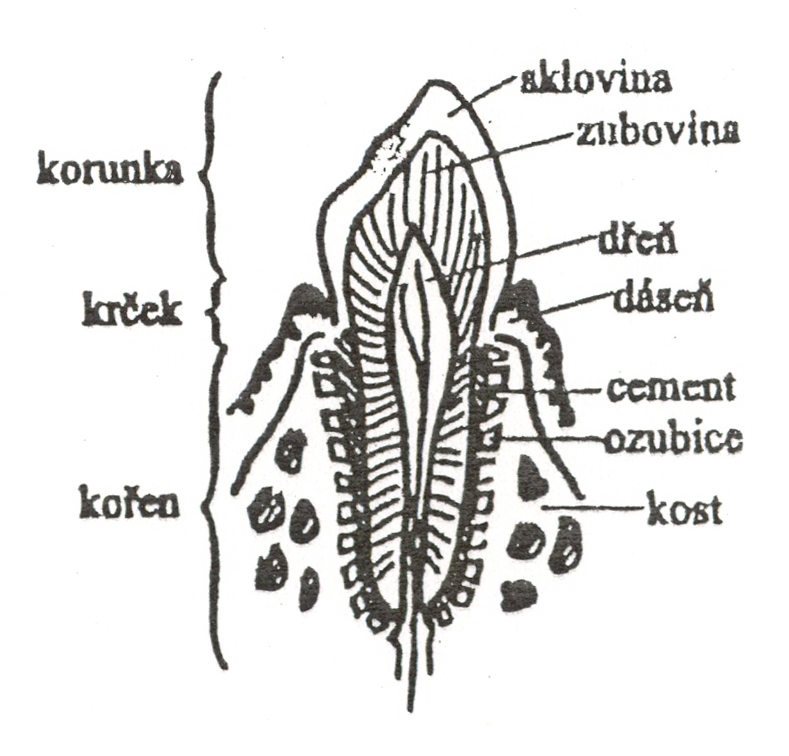 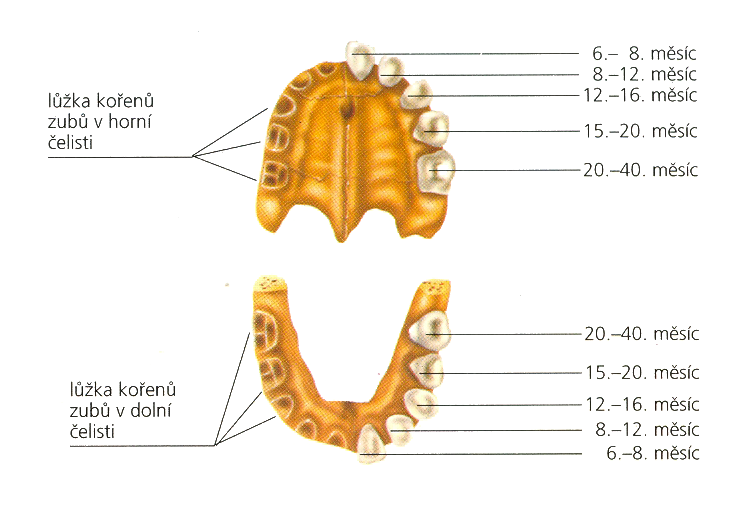 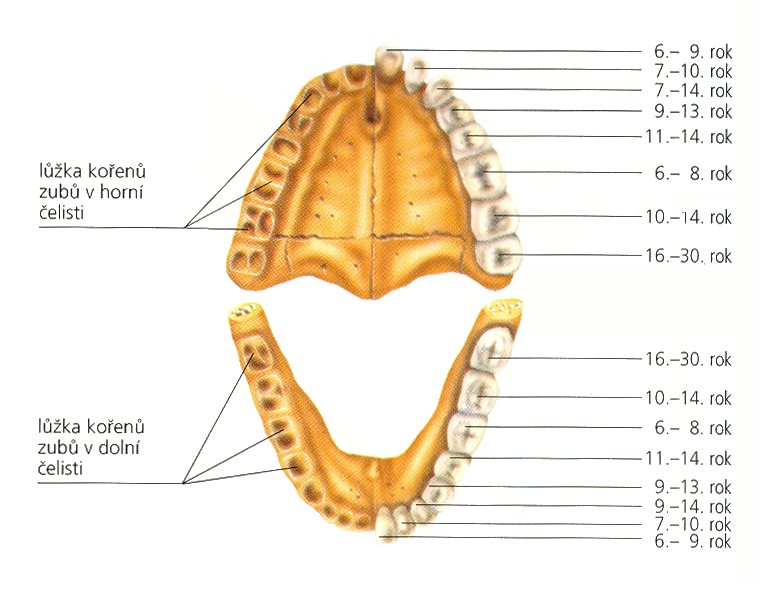 Hltan (pharynx)
Společná část trávící a dýchací soustavy, ústí do jícnu
nosohltan
ústní část hltanu
hrtanová část
Při polykání se nadzvedne hrtanová příklopka, která zabrání vniknutí sousta do dýchací trubice
Jícen (oesophagus)
Asi 25 cm, vstupuje do žaludku
Dokončuje polykací akt
Horní část – příčně pruhovaná svalovina, střední č. – smíšená, dolní – hladká svalovina
Pohyb sousta je zabezpečen peristaltickými pohyby (stahy hladké svaloviny)
Hladké svaly v jícnu jsou ovládány vegetativními nervy (sympatikus a parasympatikus)
Žaludek (ventriculus, gaster)
Slouží jako zásobník přijaté potravy, kde se potrava mění na tráveninu (chymus)
Cylindrický epitel s buňkami produkující mucin
Prázdný – ochablý vak – po naplnění = žaludeční klid
Objem v klidu – 50ml – může se zvětšit až na 1,5l
Trávenina zůstává v žaludku 2-6 hodin
Zvracení (centrum – retikulární formace) – uvolnění česla, obrácená peristaltika, ochranný význam, přímé spojení s vestibulárním ústrojím
Nausea
Žaludek
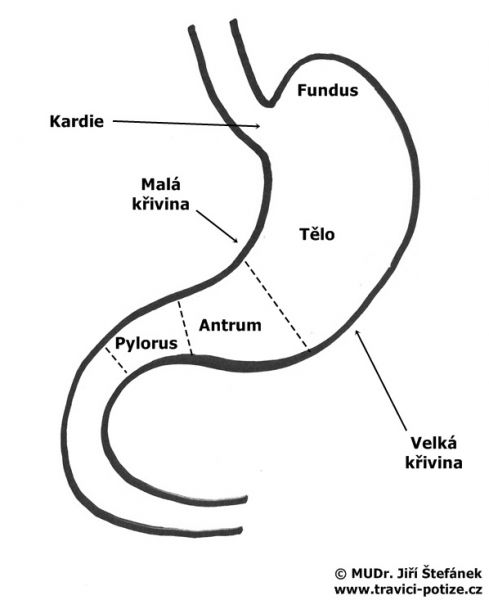 3 části:
česlo
tělo žaludku
vrátník
Žaludek
Žlázy ve stěnách žaludku vylučují žaludeční šťávy (2-3 litry), obsahující pepsinogen a HCl (výsledné pH je 2-4)
Pepsin vzniká po aktivaci pepsinogenu kyselinou chlorovodíkovou; tráví bílkoviny, sráží mléko
Chymosin – sráží mléko v žaludku mláďat
Začíná emulgace tuků, která je dokončena v tenkém střevě za pomoci žlučových kyselin
Žaludeční lipáza – enzym, který štěpí emulgované tuky např. mléka, smetany
[Speaker Notes: Mucin – vrstva asi 0,6mm, zabraňuje mechanicky a neutralizací přístupu kyseliny na povrch buněk sliznice]
Žaludek
Žaludeční stěna je pokryta hlenem (mucinem), který jej chrání proti působení pepsinu a HCl
HCl v žaludku usnadňuje trávení masa a má baktericidní účinky (ničí větší část bakterií), aktivuje neúčinný pepsinogen na pepsin, redukuje trojmocné železo na dvojmocné
Vstřebávání ze žaludku není za fyziologických podmínek významné
Vyměšování žaludeční šťávy – řízeno látkově, hormonálně (gastrin)

Enterogastron – vylučován žlázkami dvanáctníku po vyprázdnění žaludku, přechází do krve a tlumí vyměšování žaludeční šťávy
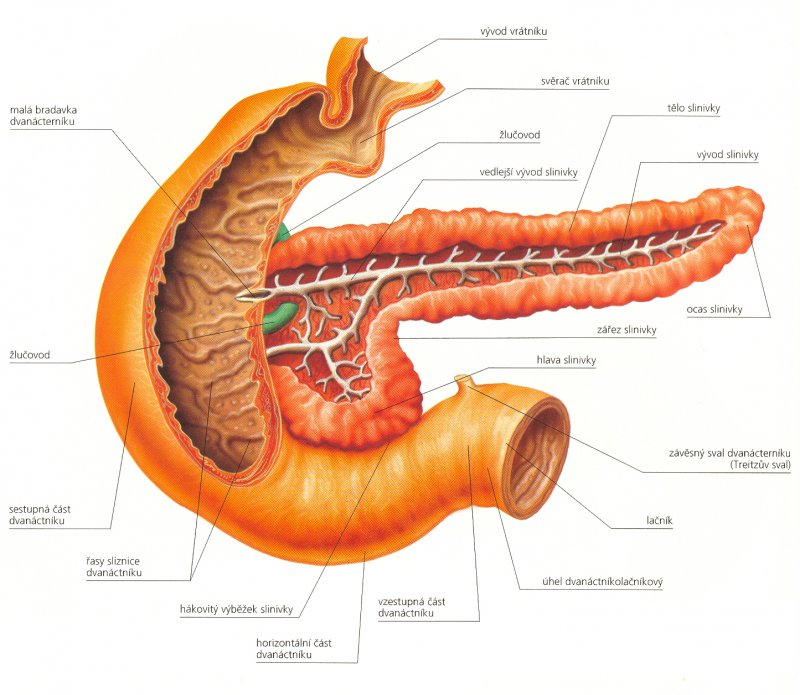 Tenké střevo (intestinum tenue)
Je hlavním místem trávící trubice, kde dochází k trávení a vstřebávání
3 až 5 metrů, šířka okolo 3cm
3 oddíly: dvanáctník (duodenum), lačník (jejunum), kyčelník (ileum)
Cylindrický epitel s buňkami produkujícími hlen
Na povrchu enterocyty – obměna asi za 5 dnů, urychluje vláknina
Stěna je složena za záhybů, které vytvářejí klky – zvětšení povrchu střeva
Pohyb tráveniny – promíchávací  a peristaltické pohyby
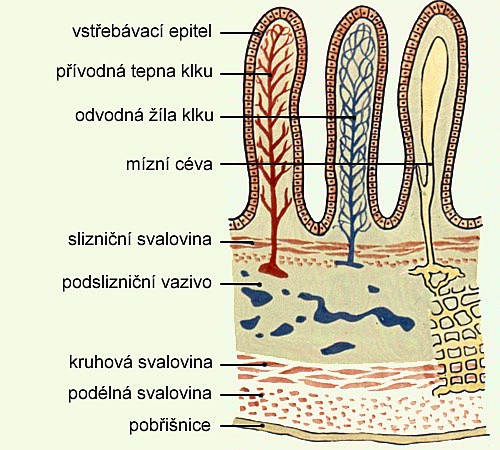 Tenké střevo
Trávenina – 2-4 hodiny
Do dvanáctníku ústí vývod slinivky břišní (pakreas) a žlučníku (žluč vzniká v játrech a skladuje se v žlučníku, žlučové barvivo = červený bilirubin a zelený biliverdin, pH = 8, povzbuzuje trávení a peristaltiku
Žlučové soli pomáhají trávení  a vstřebávání tuků (=emulgace tuků)
Slinivka produkuje  šťávu - neutralizuje kyselou tráveninu, která přichází z žaludku do duodena
Sekrece mucinu
Tenké střevo
Pakreatická šťáva:
amyláza – štěpí sacharidy
trypsin – štěpí bílkoviny
Chymotrypsin – aktivován trypsinem, štěpí bílkoviny mléka
lipáza – štěpí tuky


Mucin – ochrana stěny střeva
[Speaker Notes: Pankreatická šťáva – 1-2 litry za den]
Tenké střevo
Střevní šťáva obsahuje erepsin – enzym, štěpí bílkoviny
peptidáza – štěpí malé peptidy na aminokyseliny
Laktáza – štěpí laktózu na galaktózu a glukózu
Sacharáza – štěpí sacharózu na glukózu a fruktózu
Maltáza – štěpí maltózu na dvě molekuly glukózy
Vstřebávání v tenkém střevě
Monosacharidy fosforylují a přecházejí do vlásečnic vrátnicového oběhu
Aminokyseliny – aktivně transportovány do krve vrátnicového oběhu
Mastné kyseliny o kratších řetězcích – přímo do krve vrátnicového oběhu
Mastné kyseliny o delších řetězcích - - slučují se s glycerolem na kapánky tuku a ty jsou odváděny mízními vlásečnicemi do mízy a krve, kde je vychytávají různé orgány
Tlusté střevo (intestinum crassum)
Délka asi 1,5 m, nemá klky, buňky se obměňují x za 5-7 dní
Tlusté střevo začíná jako slepé střevo, jehož slepým výběžkem je apendix, pokračuje 3 oddíly: vzestupný tračník, příčný tračník, sestupný tračník, esovitý tračník – přechází v konečný oddíl = konečník (rectum) – konec tvoří řiť (anus)
Mísící a peristaltické pohyby
Tlusté střevo
Neprodukuje žádné enzymy, vstřebává se zde voda a soli zpět do organismu – zahuštění 
Působením bakterií zde probíhají kvasné a hnilobné procesy – přitom vznikají plyny
Činností bakterií Escherichia coli se vytvářejí některé vitamíny B12 a vitamín K, thiamin, riboflavin
Tlusté sřevo
Z nestrávených částí vzniká po 18-20h stolice, vyprázdnění stolice je reflexní děj
Defekace – vyprázdnění (centrum defekačního reflexu je v míše)
Pohyby střeva – zajišťovány hladkou svalovinou (parasympatikus – stimuluje motilitu, sympatikus – tlumí)
Konečník má dva svěrače: vnitřní (neovládáme), vnější (ovládáme vůlí)
Játra (hepar)
Asi 1,5 kg
Pravý a levý lalok
Vznik žluči – skladování ve žlučníku
Detoxifikace
V játrech probíhá hlavní část přeměny látek přivedených vrátnicovou žilou (krev ze sleziny, žaludku, tenkého střeva)
Glukóza  glykogen
Syntéza bílkovin a tuků
Zadržení vitamínů a minerálních látek
Tvorba cholesterolu, tvorba hormonů (např. erytropoetin)
Slinivka břišní (pankreas)
Žláza s vnitřní i vnější sekrecí 
Vnitřní sekrece - Langerhansovy ostrůvky - hormon glukagon a inzulín 
Vnější sekrece - pankreatická šťáva – pH 8,5 – neutralizuje tráveninu
Nejdůležitější trávící žláza
13 – 15 cm
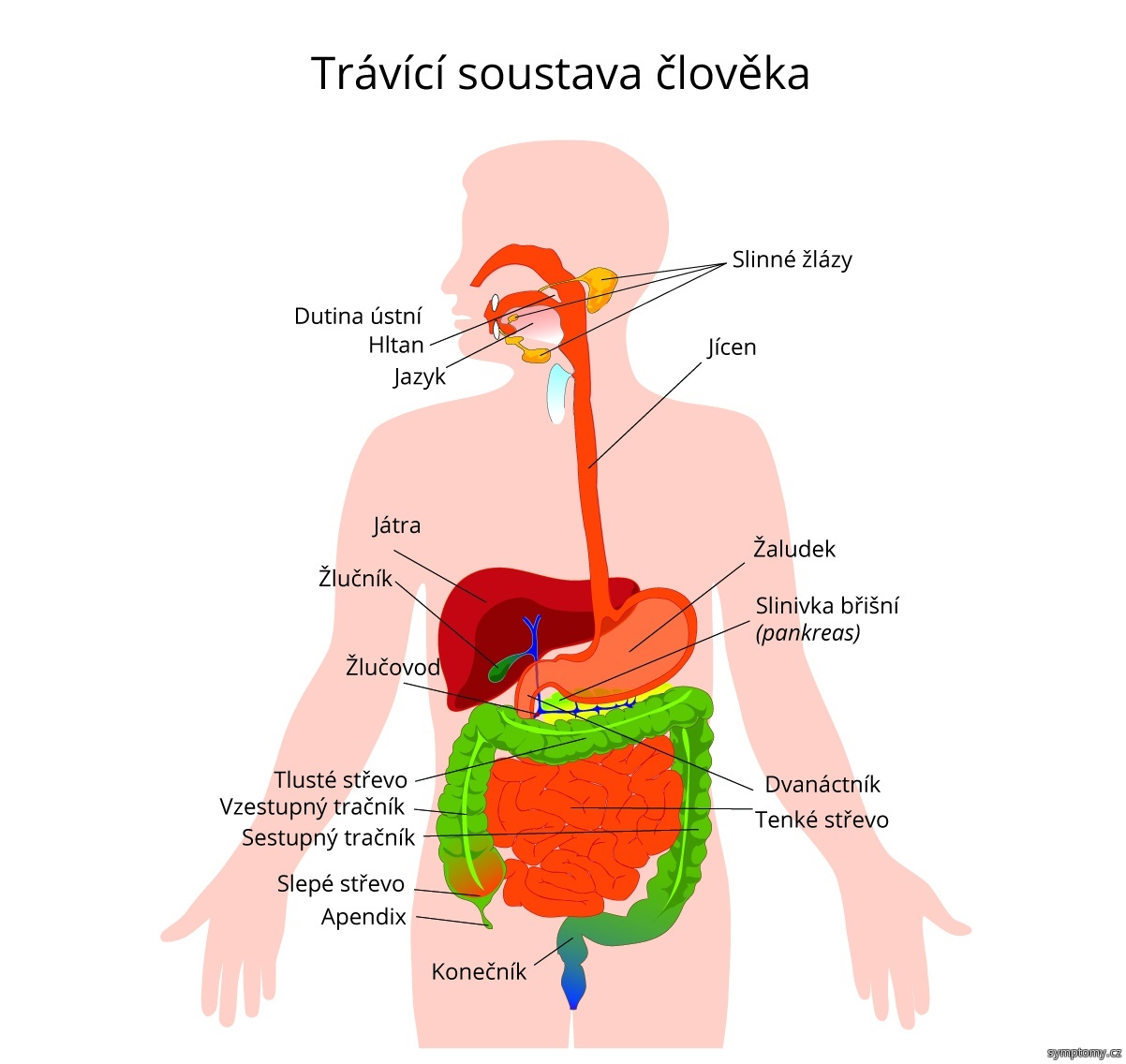 Onemocnění
Vředová choroba
Zácpa, průjem
Zánět slepého střeva
Hepatitida – virový zánět jater
Cirhóza jater
Žlučové kameny
Rakovina tlustého střeva
………..	Obezita, diabetes, kardiovaskulární choroby, nádorová onemocnění
Řízení příjmu potravy
Hlad x chuť
Hlad  tyto 3 složky jsou základem potravového chování
Chuť
Subjektivně nepříjemně pociťované vjemy
Motivace k získání potravy
Hladovění – dlouhodobější, vyčerpány E rezervy
Lačnění – souvisí s vyprázdněním horních oddílů GIT

Hypotalamus – centrum hladu a centrum sytosti
Výživa dětí
Obecná doporučení: 
málo kořeněná jídla
nenadýmavá
nižší obsah soli a tuků
pozor na cukry (zejména jednoduché)
jíst v klidu a pravidelně

Racionální výživa
Příjem tekutin
Průměrný denní energetický výdej
Děti 1-5 let – 6200 KJ
Děti 5-10 let – 9000 KJ
Muži do 50 let – 12 000 KJ
Ženy do 50 let – 9600 KJ
Těhotné – 11 000 KJ
Kojící – 12 000 KJ